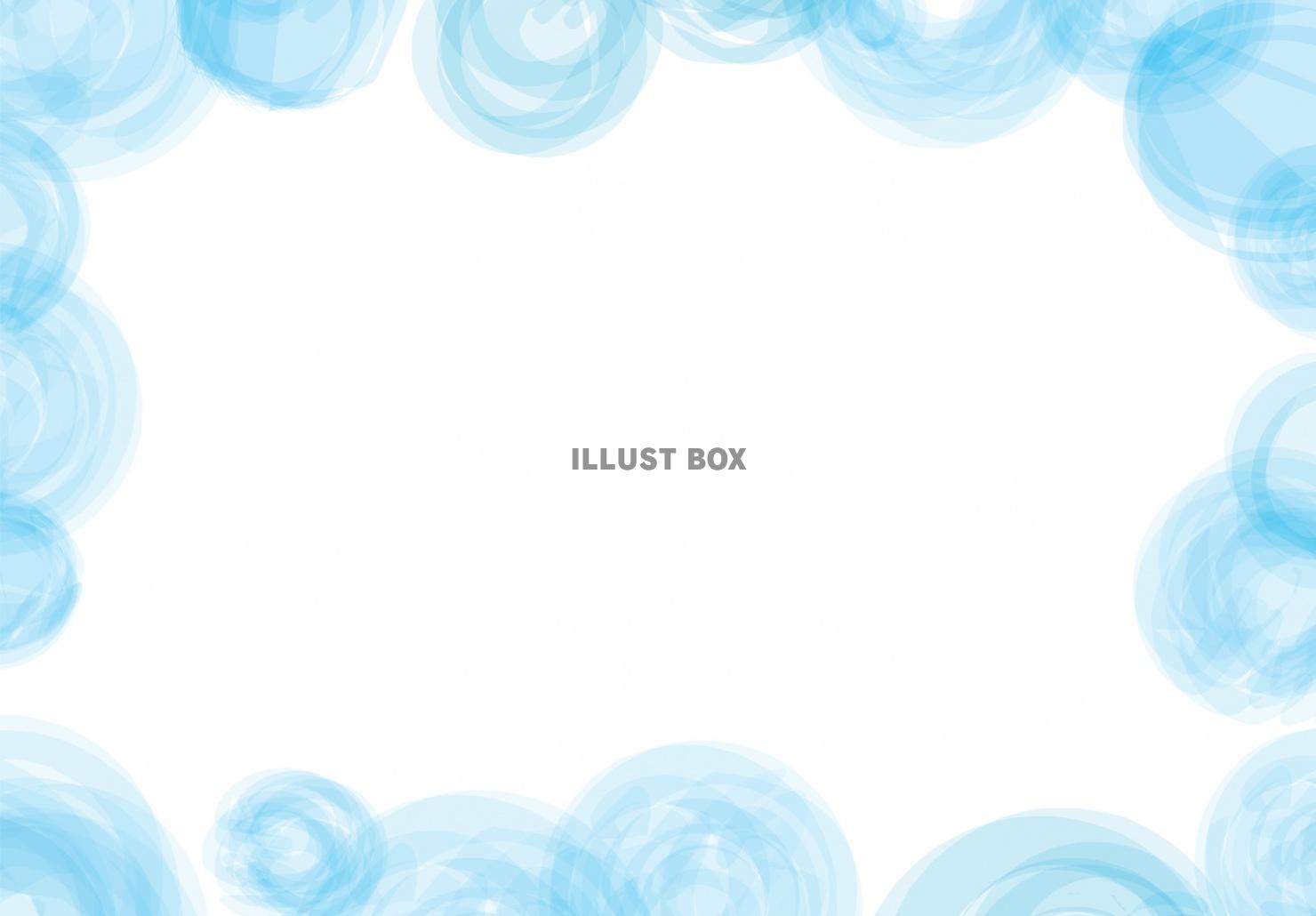 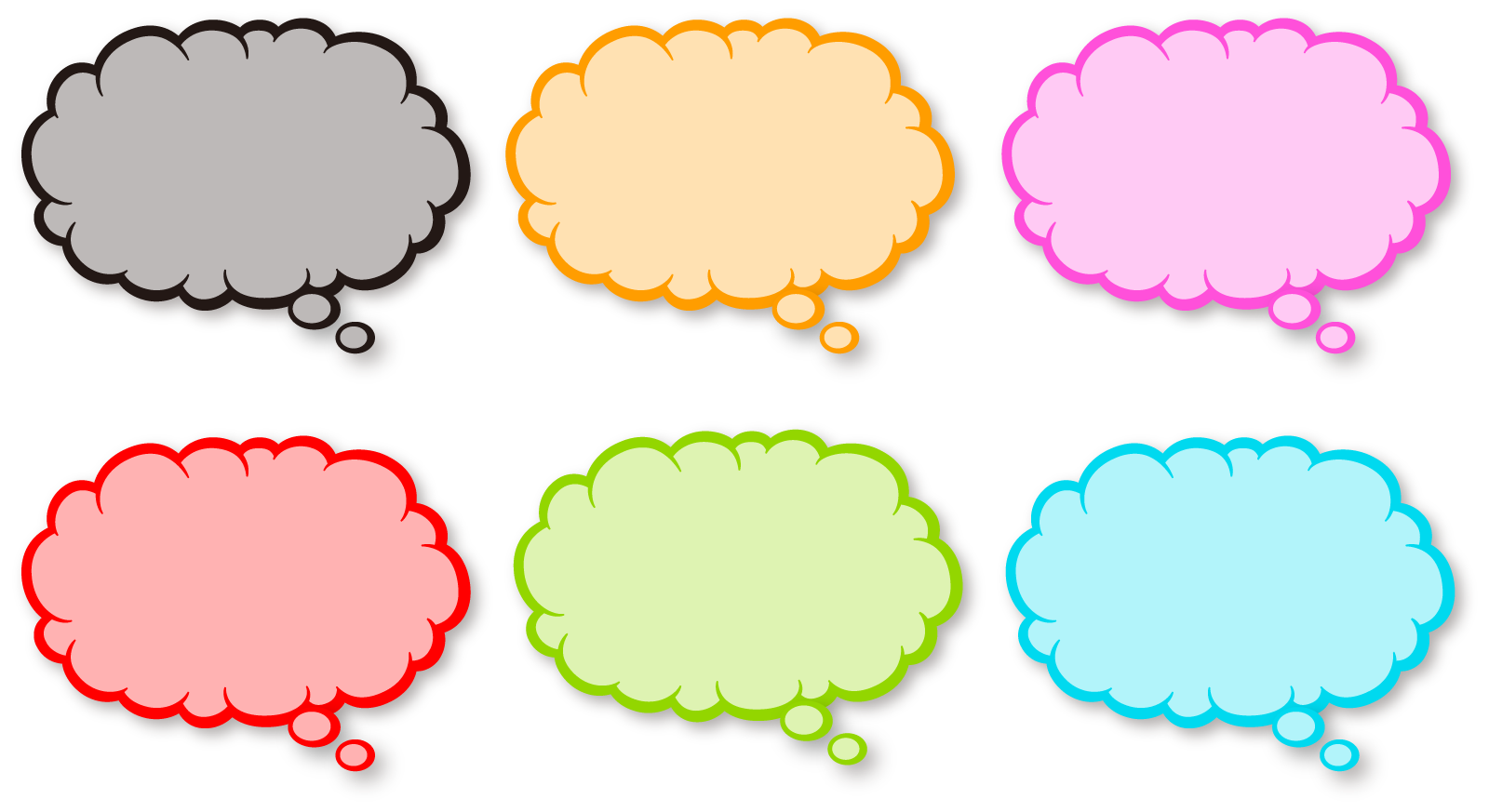 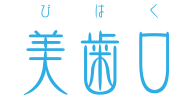 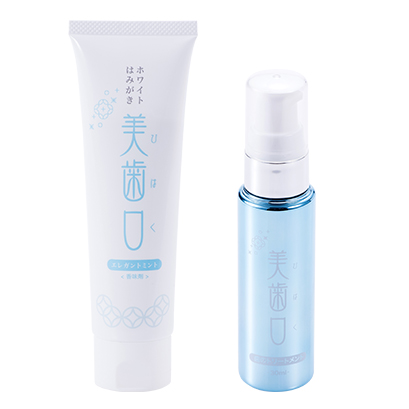 自宅でもできる
オーラルケア💚
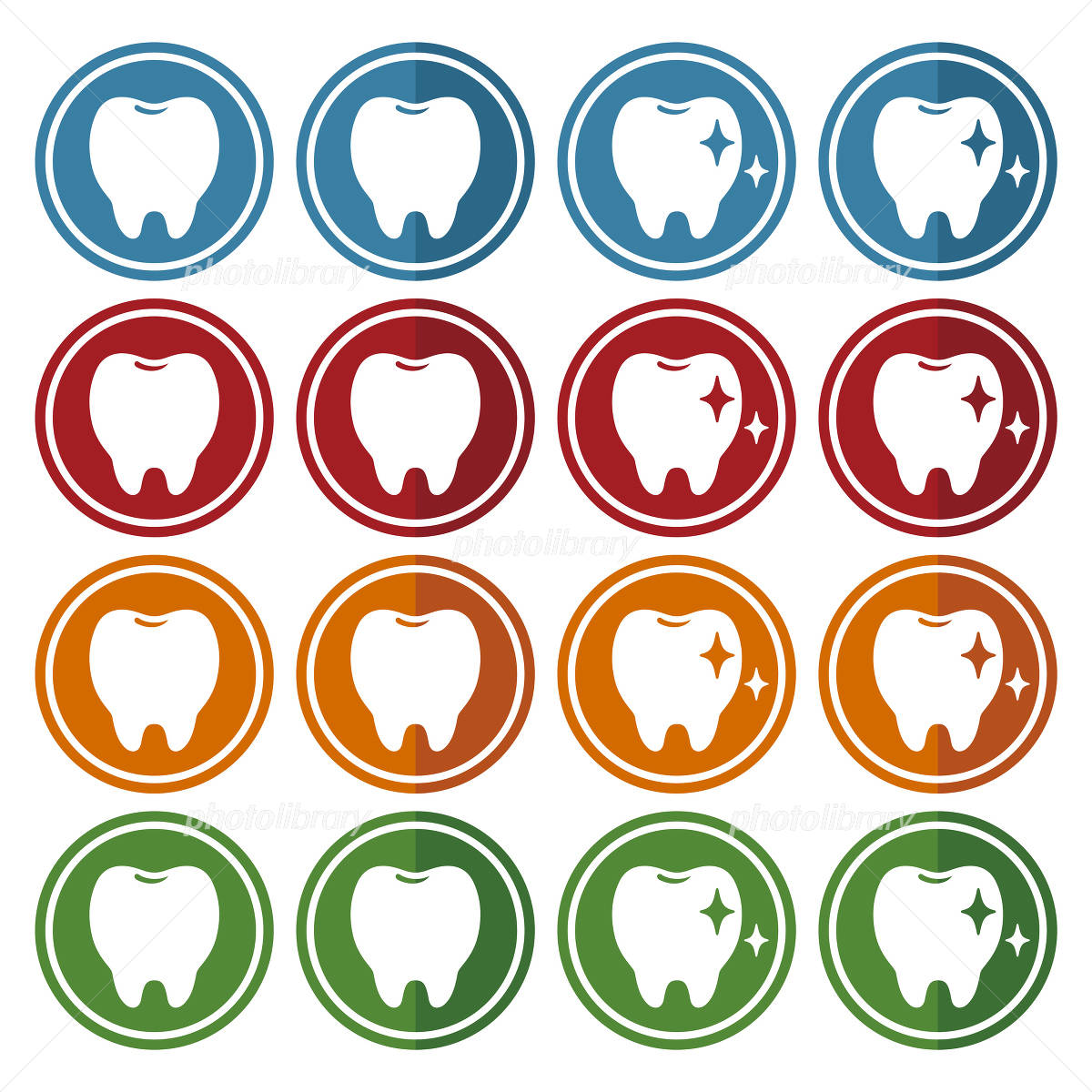 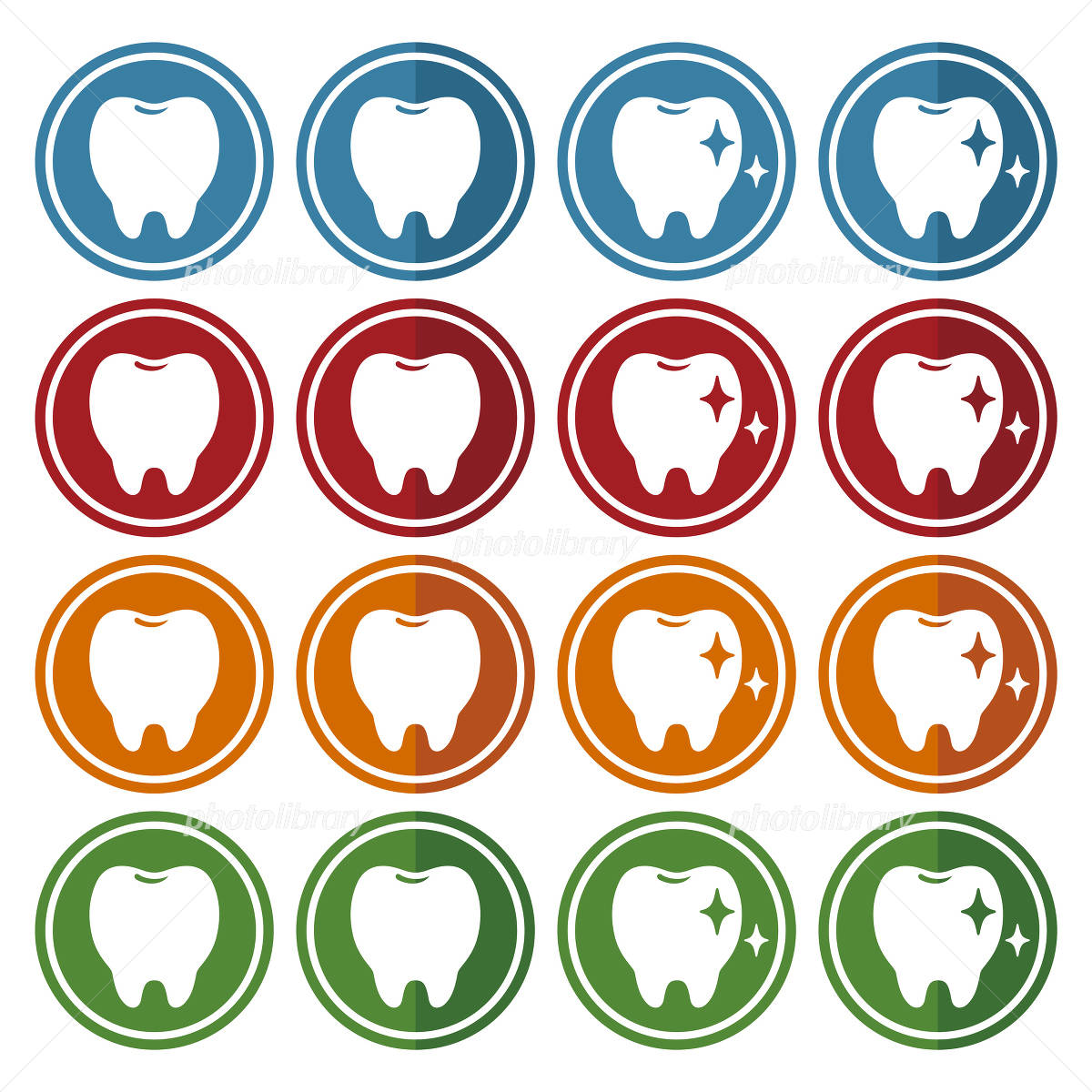 歯石の沈着を防ぐ
ムシ歯を防ぐ
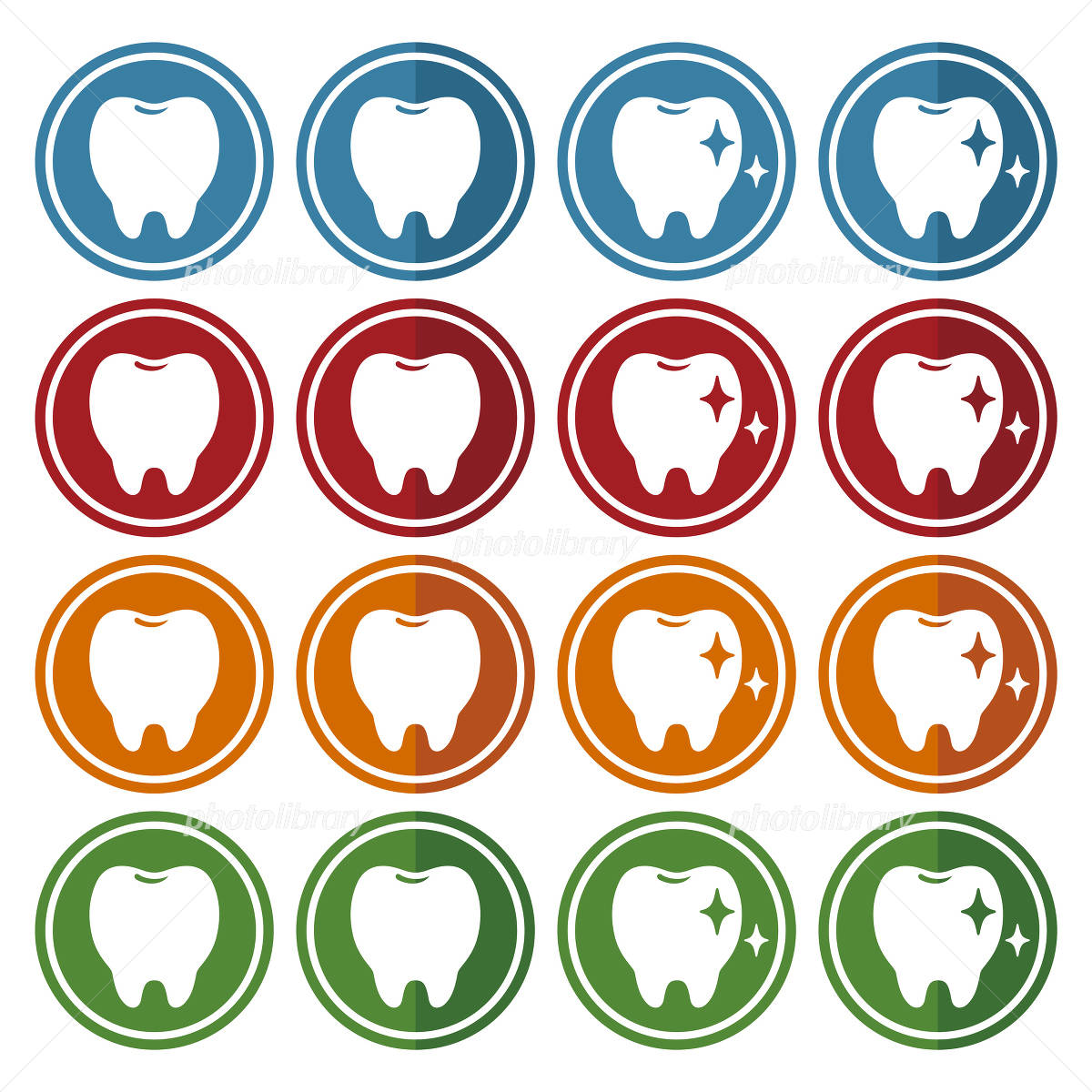 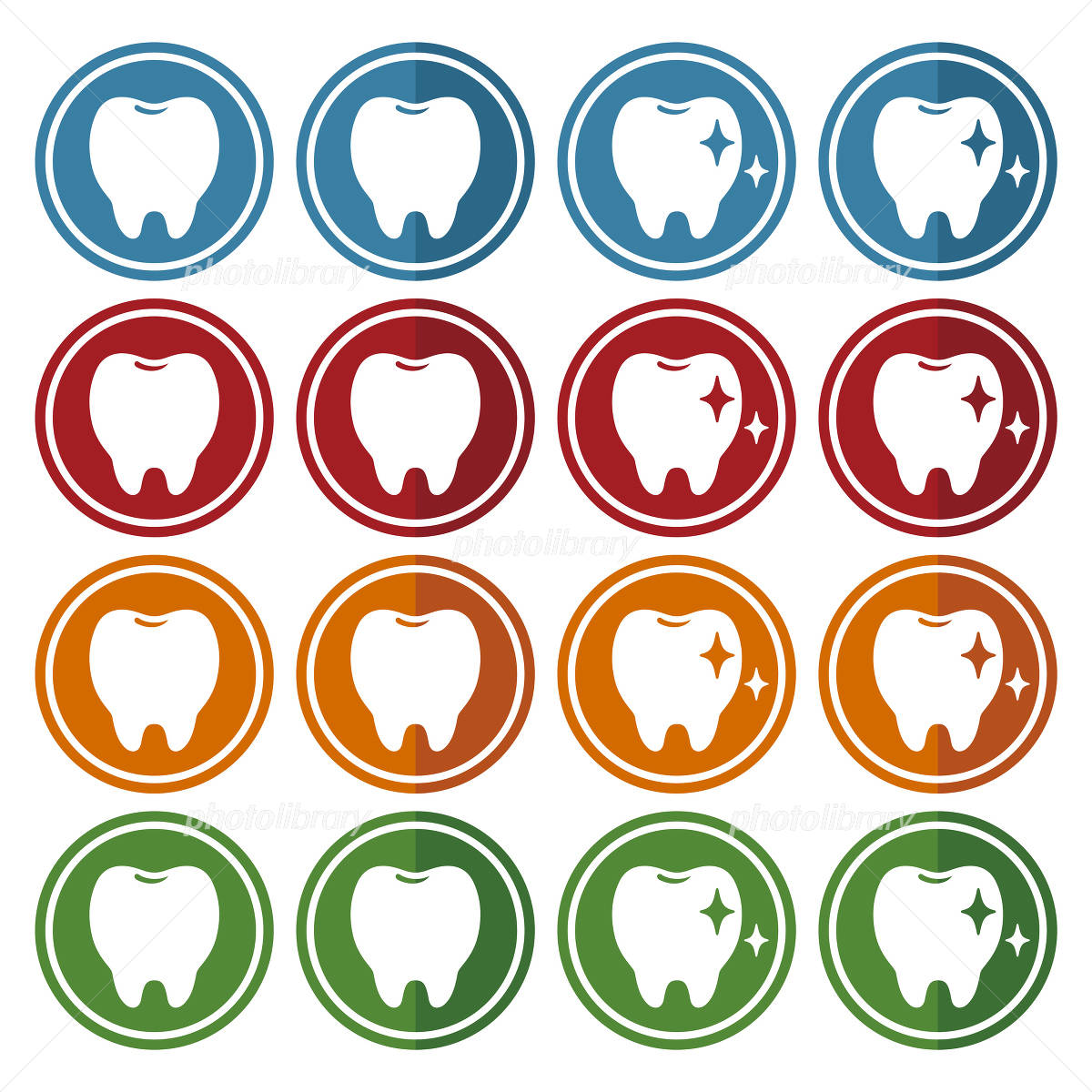 歯を白くする
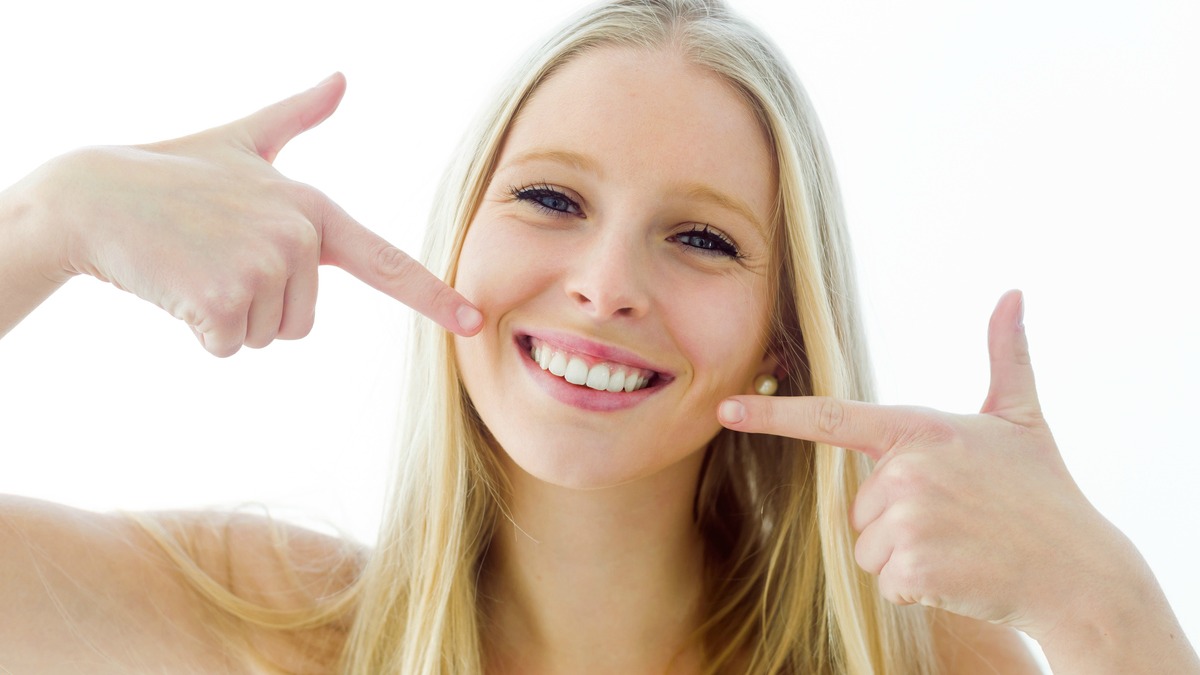 歯のやにを取る
歯石を除去する
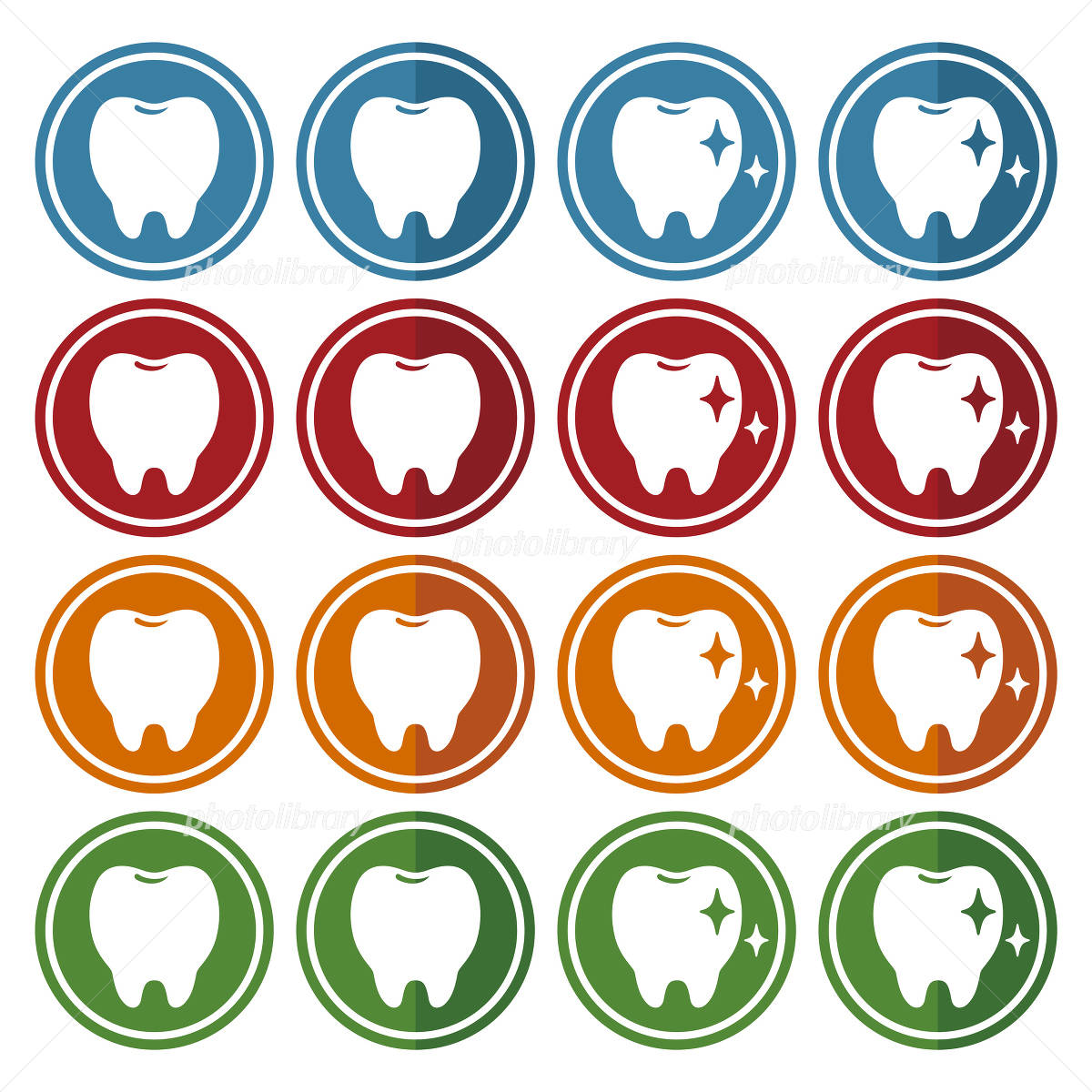 口臭を防ぐ
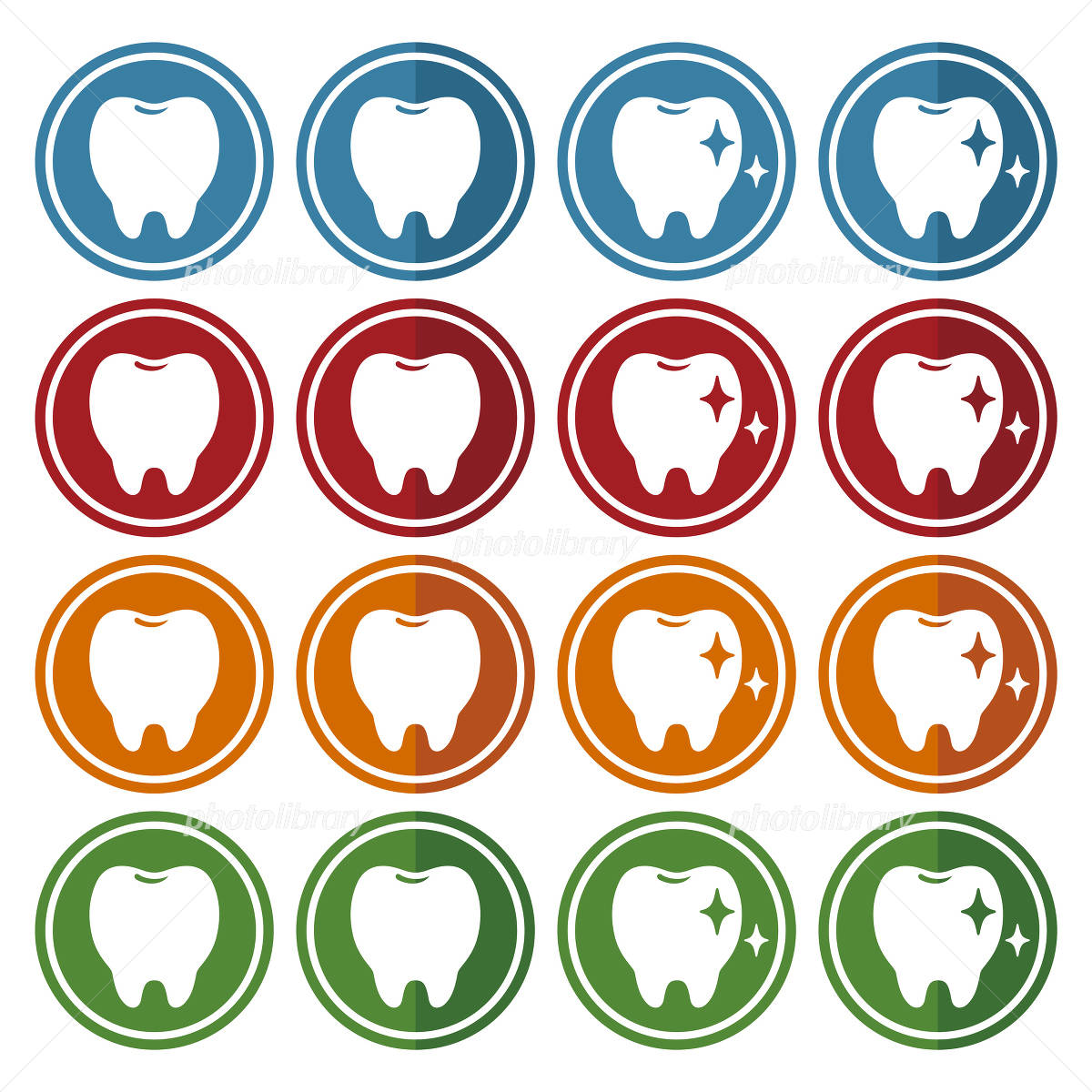 口内を浄化する
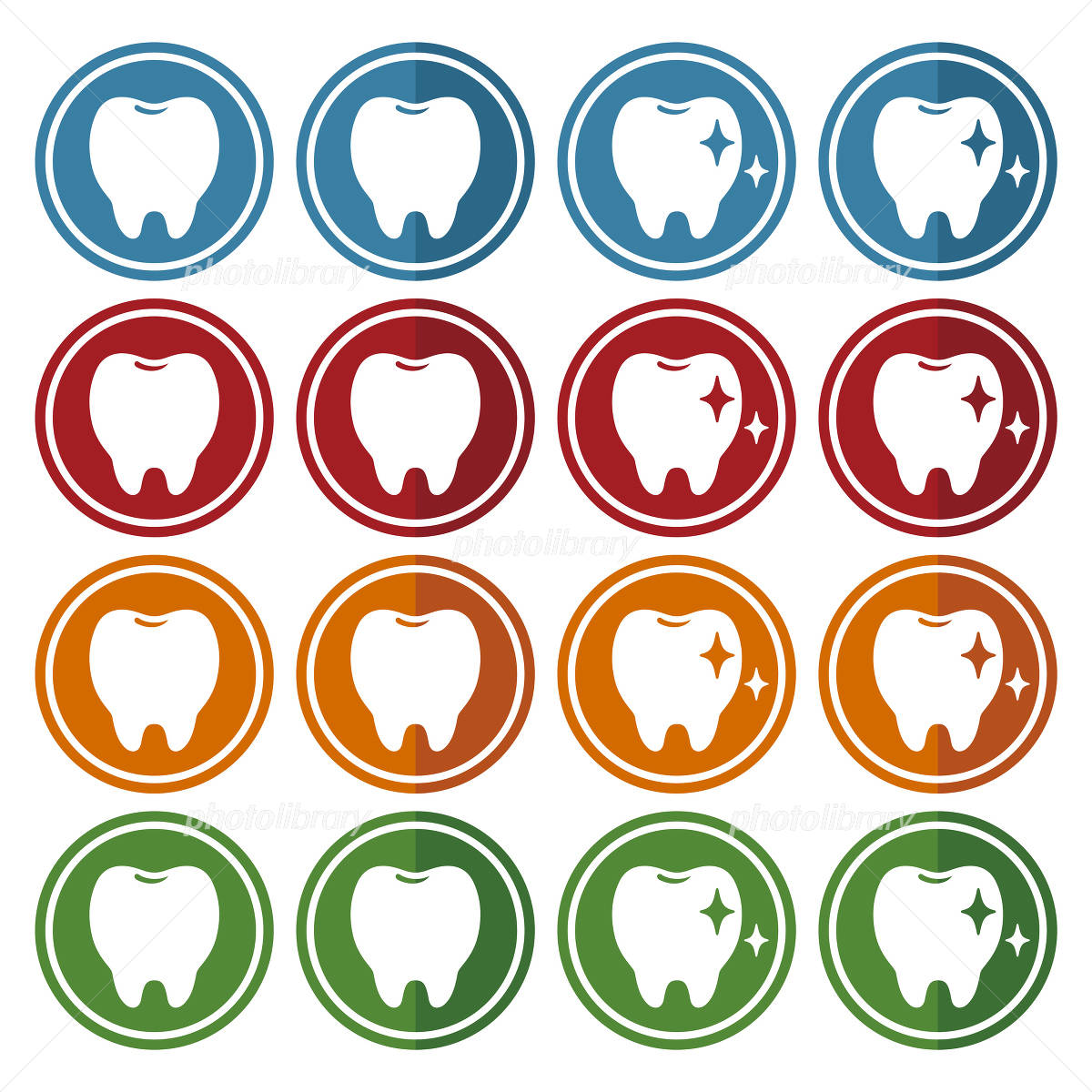 毎日使うものだから
歯にとってダメージの少ないものを･･･💜
ホワイトニングラボビースマイル